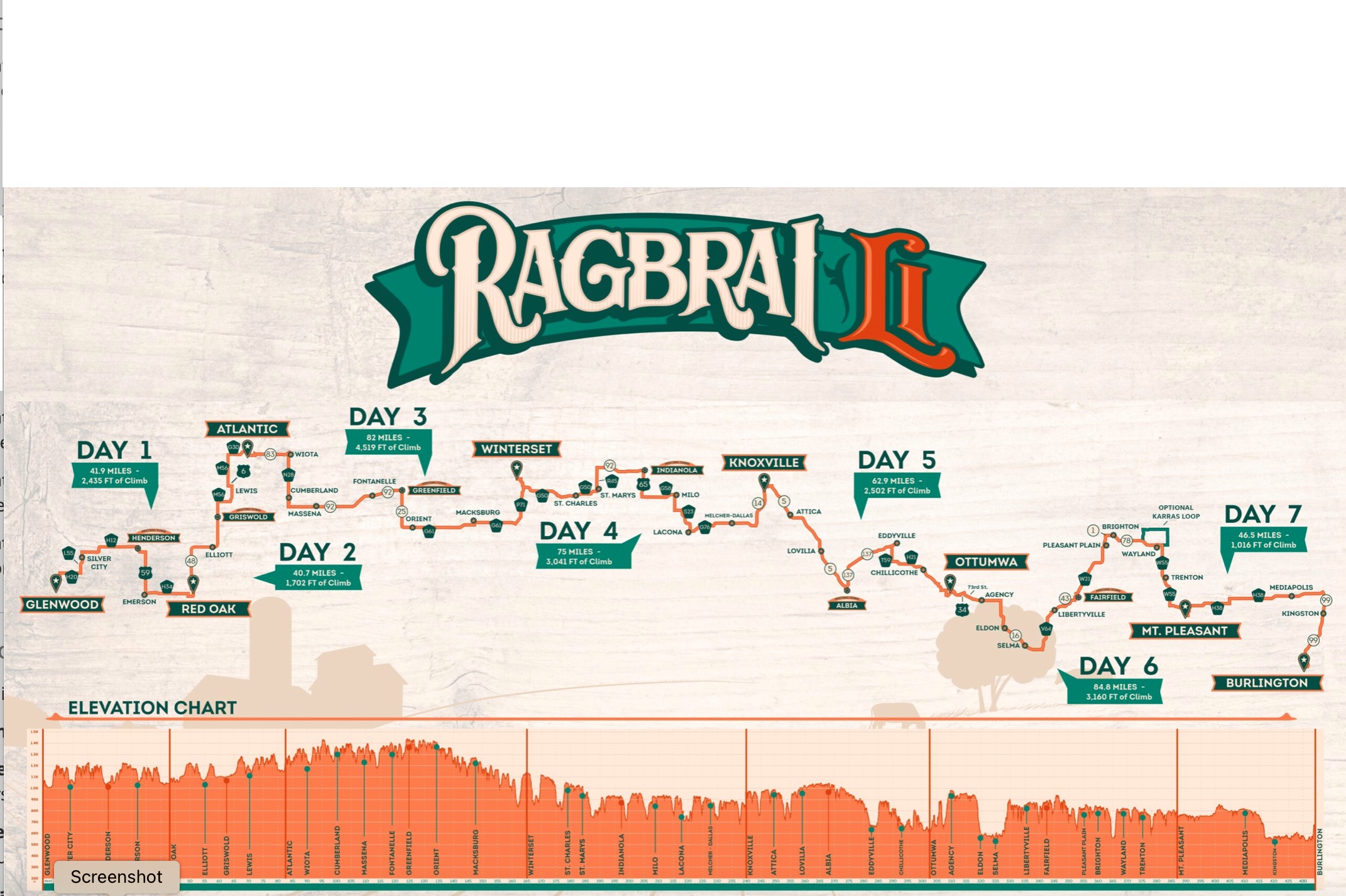 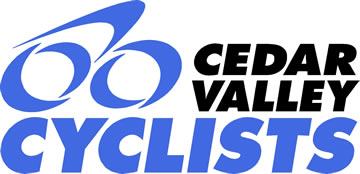 Cedar Valley Cyclists
2024 RAGBRAI LI CHARTER
CVC Campsite Location and Information
Bob ReckerDeb Bartels19 June 2024
Campsite Imagery and Locations
Version: 19 June 2024
Departure Day: Saturday, 20 July 2024
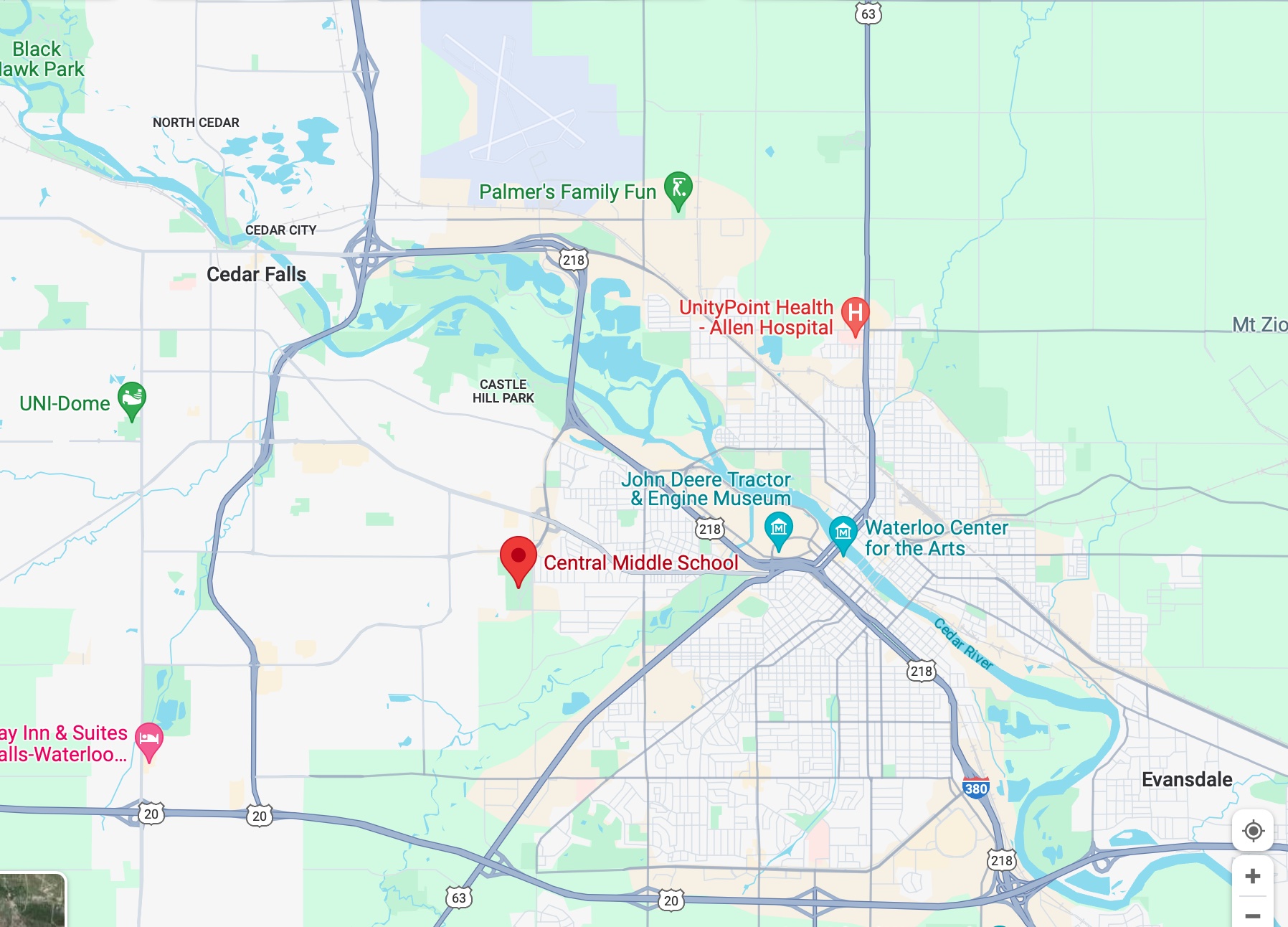 Waterloo, IA
Central Middle School
Street Address: 1350 Katoski Drive
GPS Coordinates:
Lat  42.494844
Lon -92.396801
Loading Starts 7:00 am
All Checked in 8:00 am
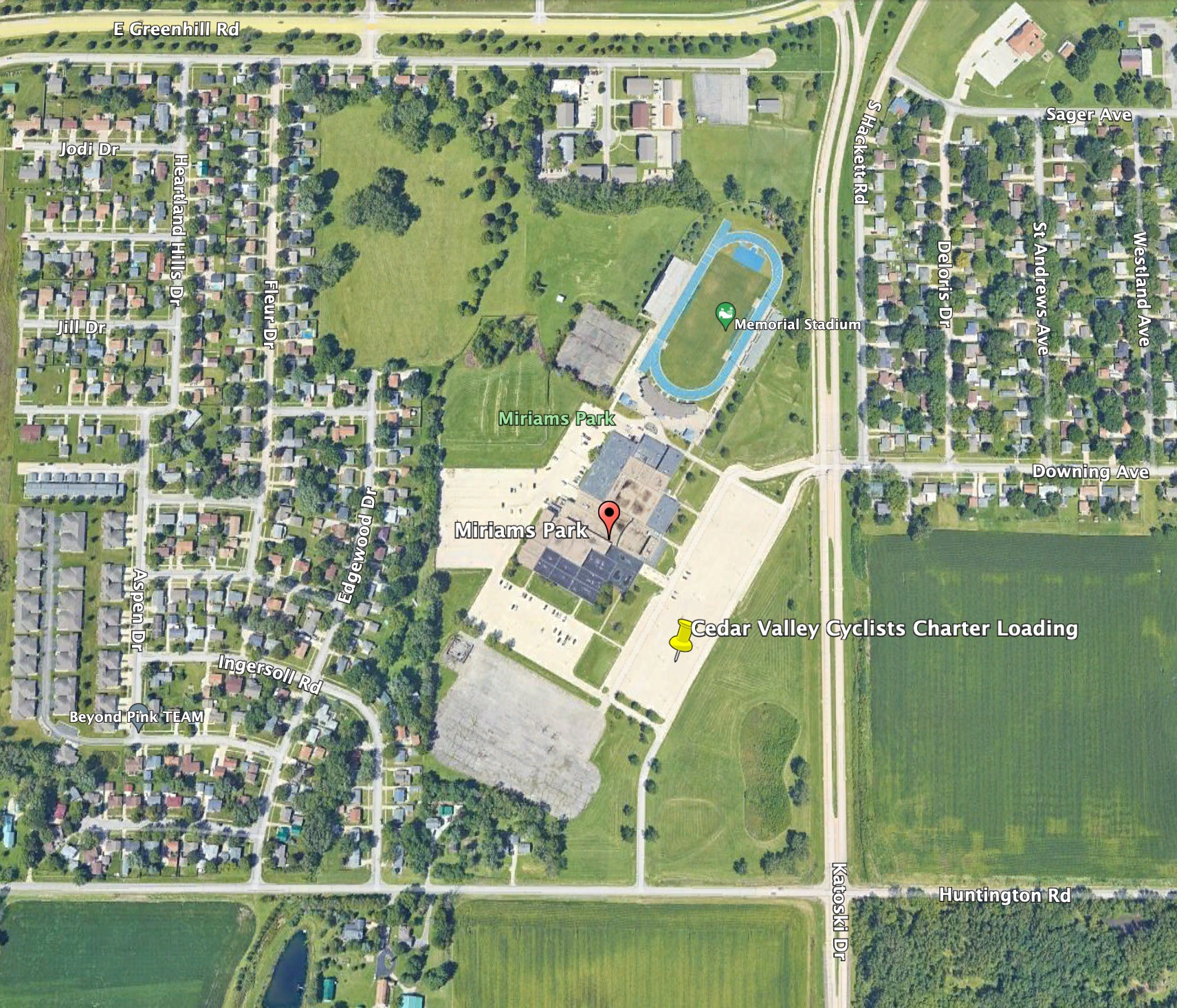 Departure Day: Saturday, 20 July 2024
Waterloo, IA
Central Middle School
Street Address: 1350 Katoski Drive
GPS Coordinates:
Lat  42.494844
Lon -92.396801
Loading Starts 7:00 am
All Checked in 8:00 am
Glenwood: Saturday, 20 July 2024
Approx. Street Address: 
101 Sharp St.
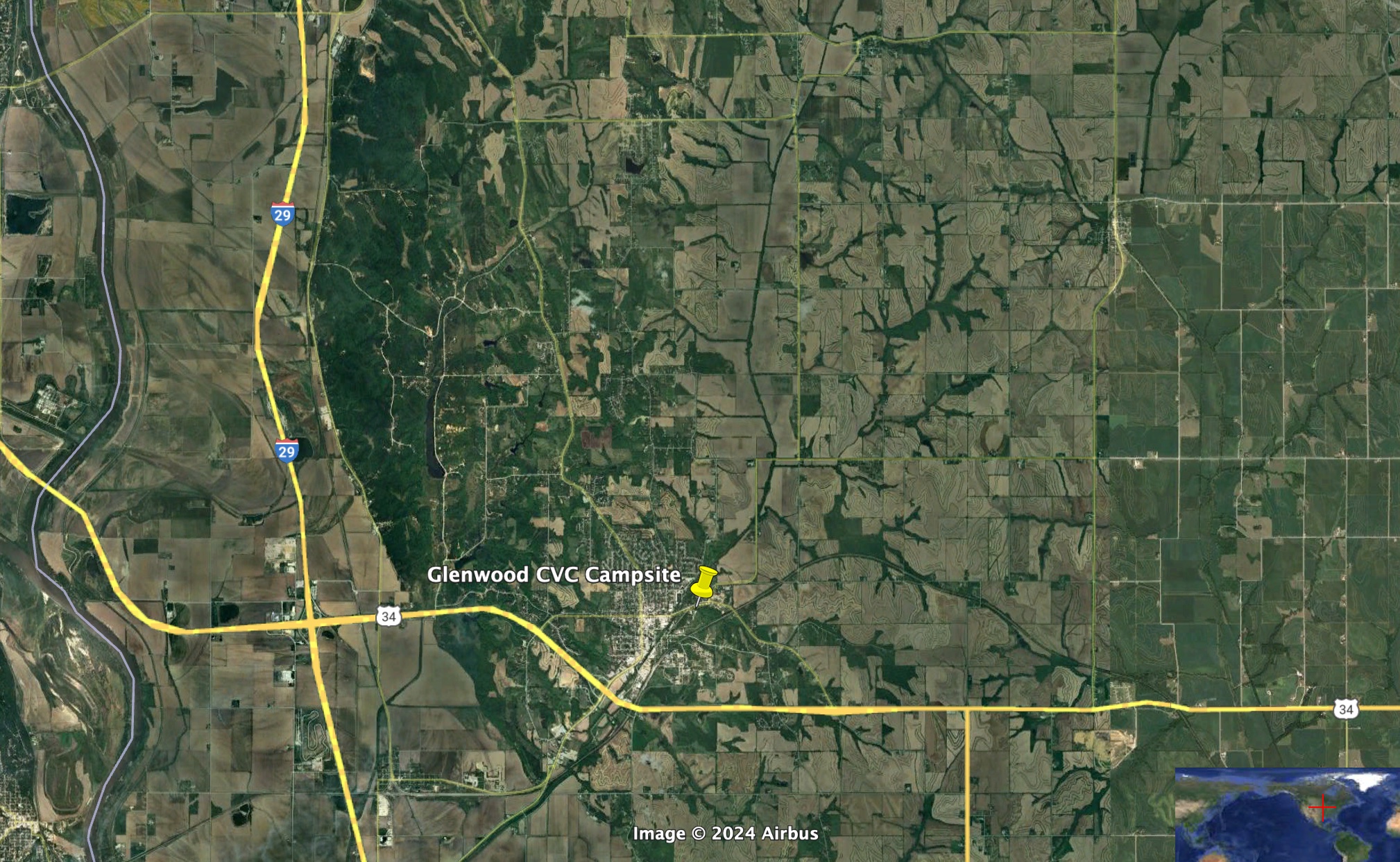 GPS Coordinates
Lat 41.047973
Lon -95.732695
Glenwood: Saturday, 20 July 2024
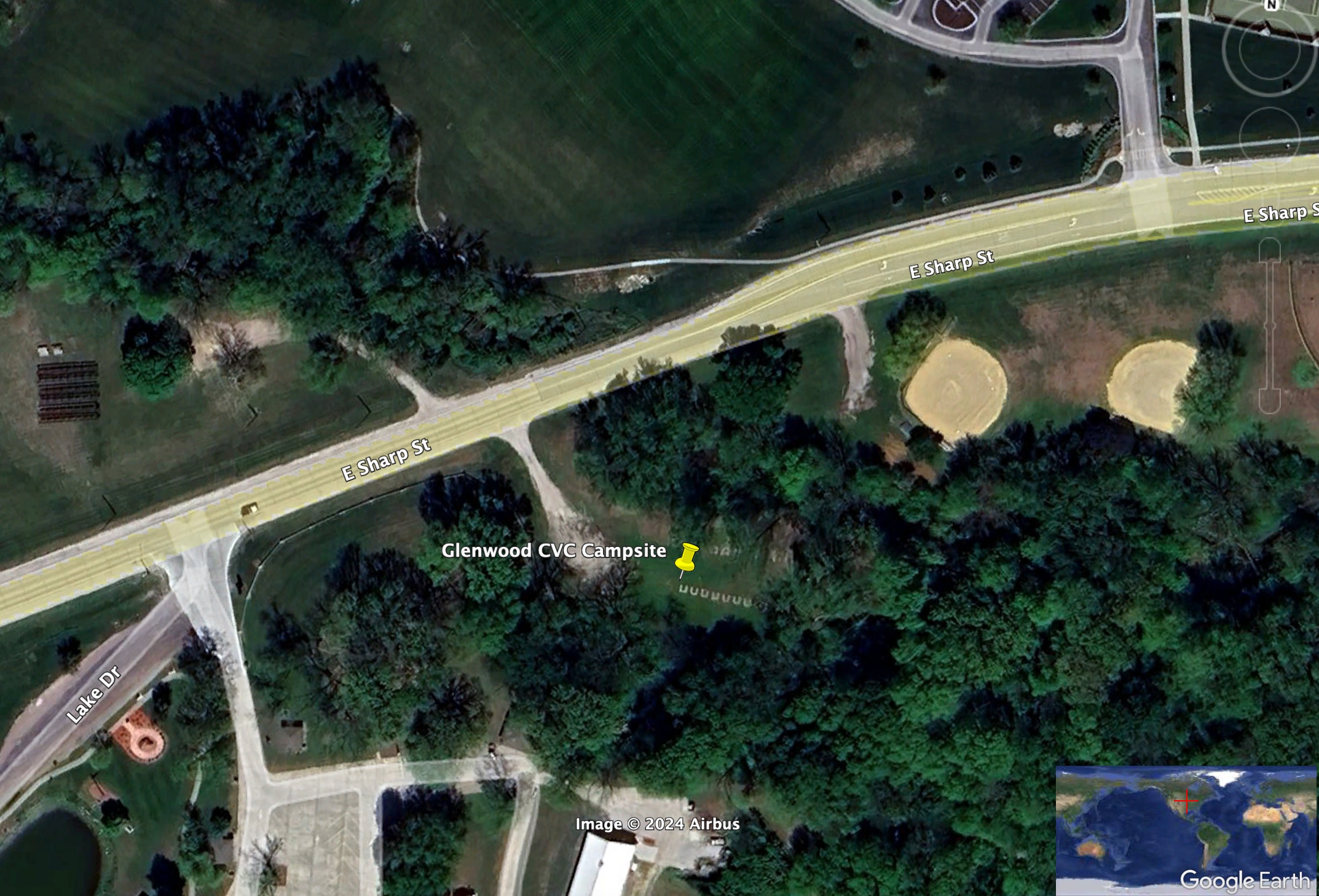 Approx. Street Address: 
101 Sharp St.
GPS Coordinates
Lat 41.047973
Lon -95.732695
Red Oak: Sunday, 21 July 2024
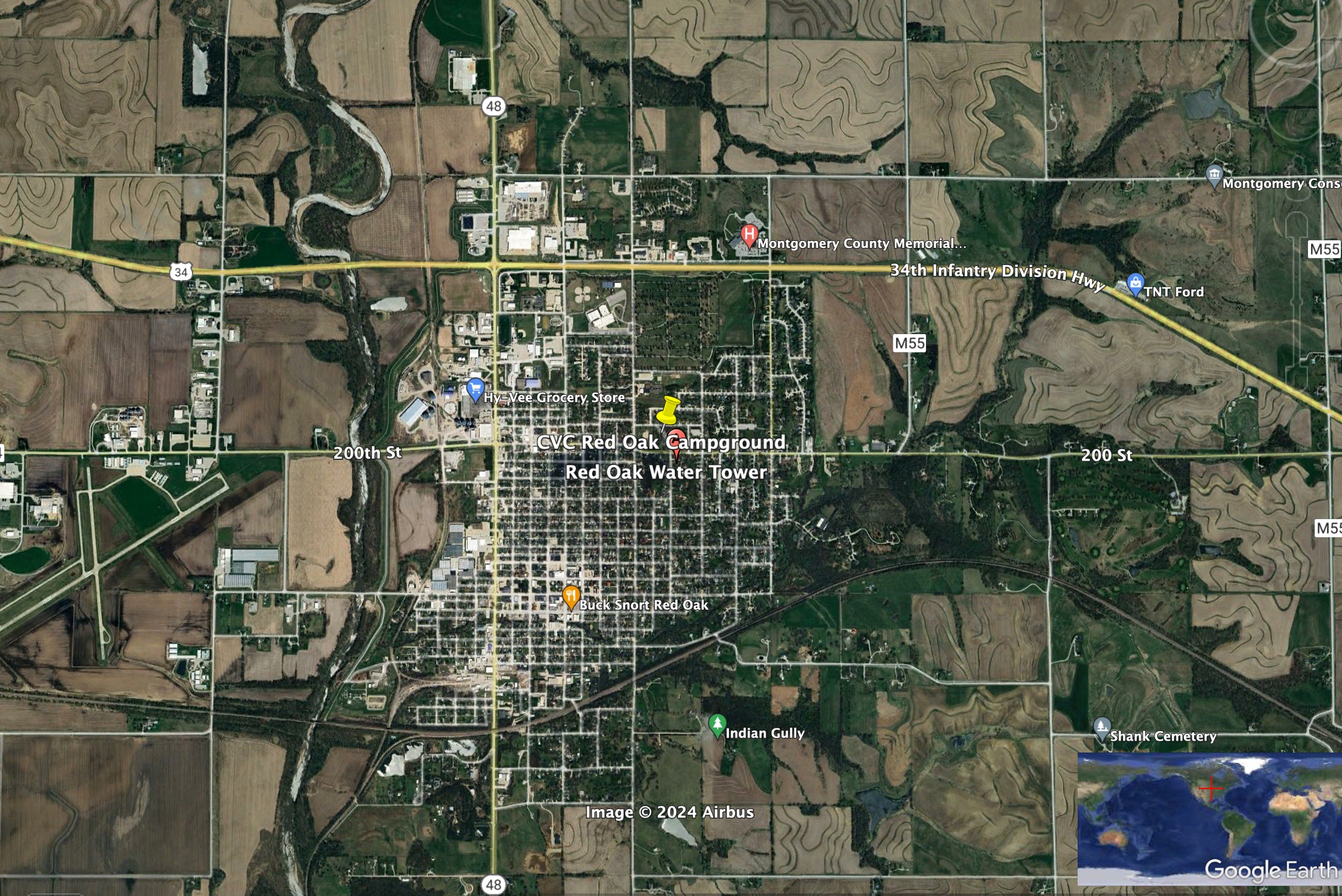 Approximate Street Address
Water Tower, Red Oak, IA
GPS Coordinates
Lat 41.017225
Lon -95.221380
Red Oak: Sunday, 21 July 2024
Approximate Street Address
Water Tower, Red Oak, IA
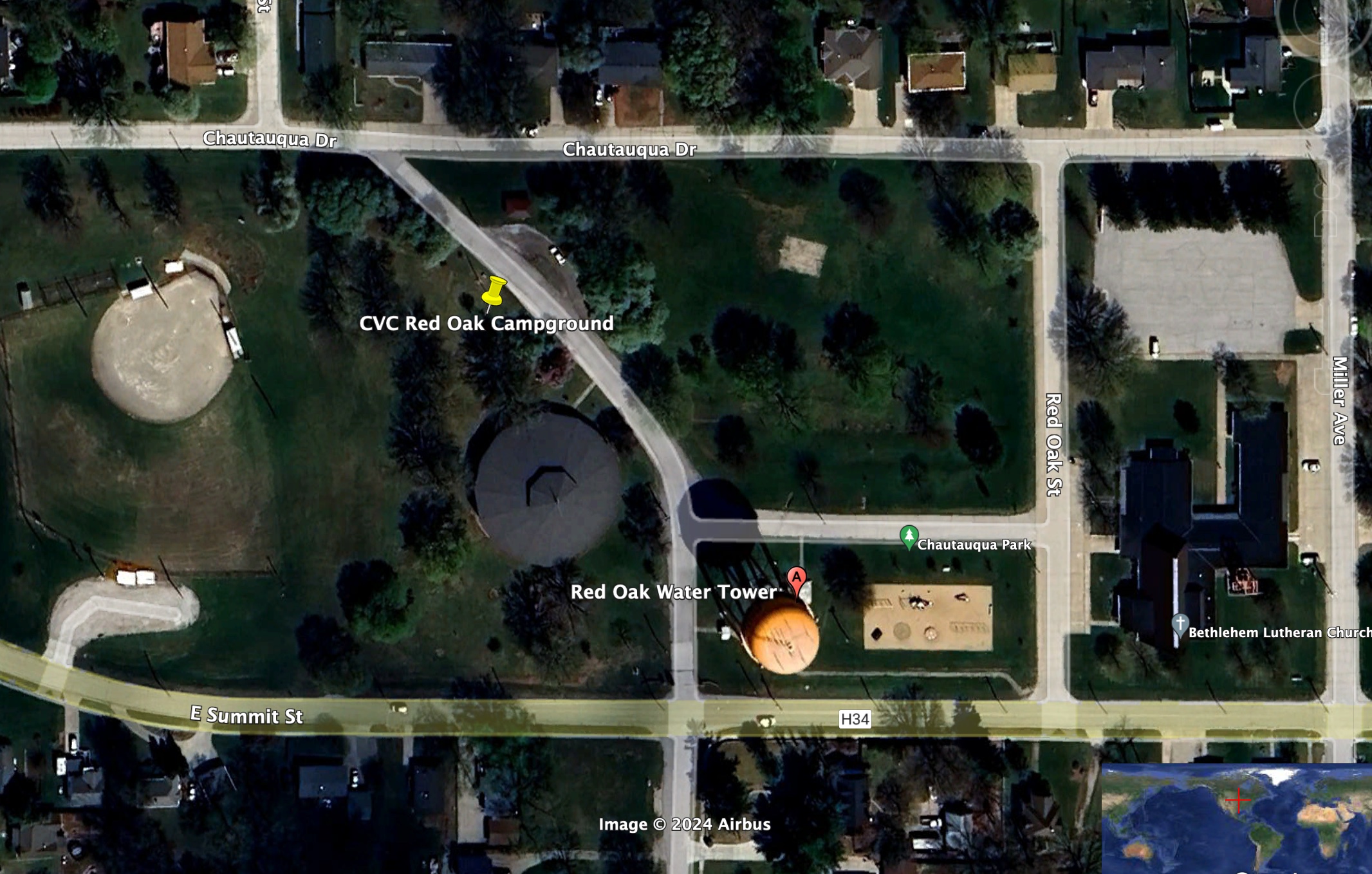 GPS Coordinates
Lat 41.017225
Lon -95.221380
Atlantic: Monday, 22 July 2024
Approximate Street Address:
1100 Linn St, Atlantic, IA
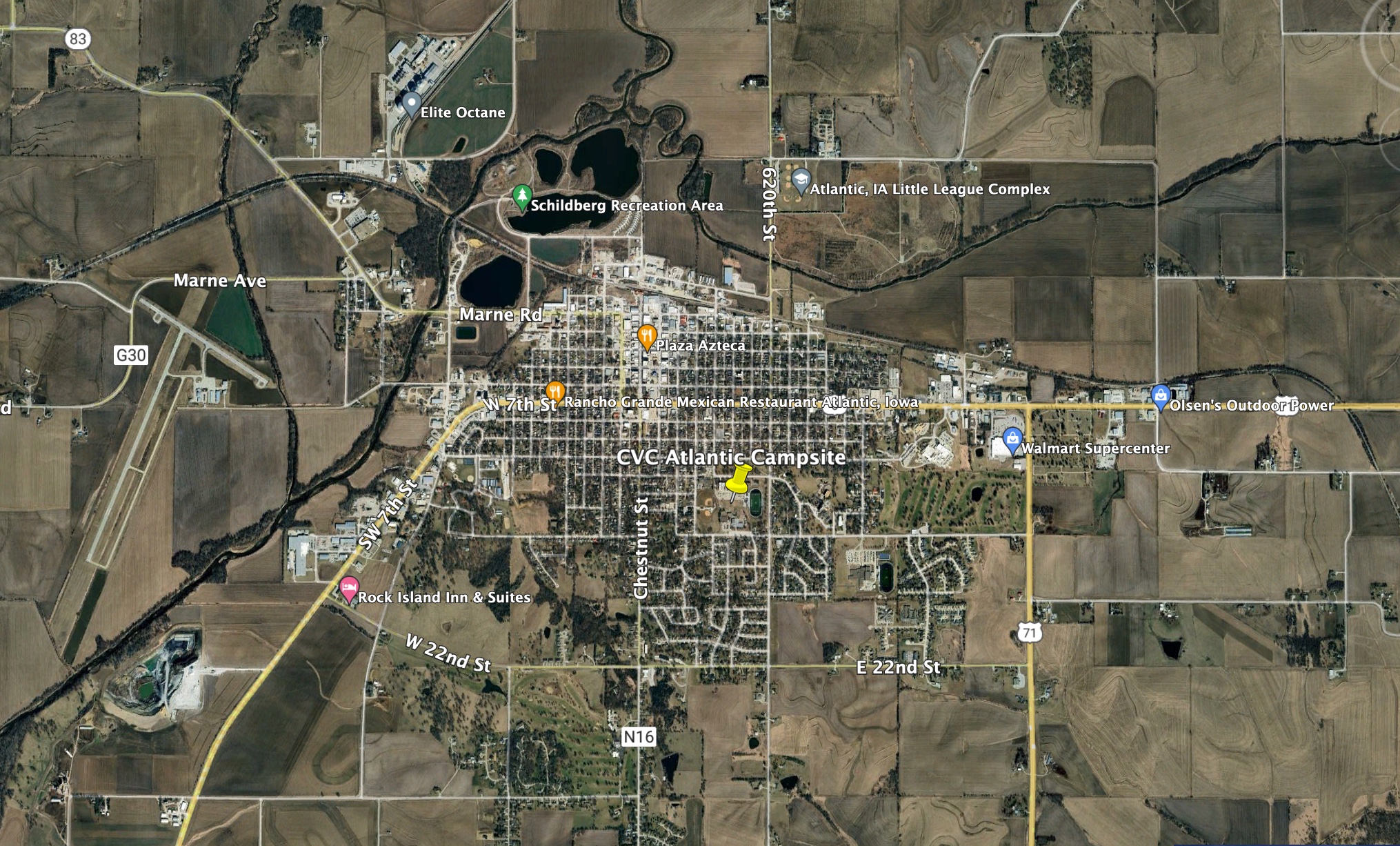 GPS Coordinates
Lat 41.398435
Lon -95.006273
Atlantic: Monday, 22 July 2024
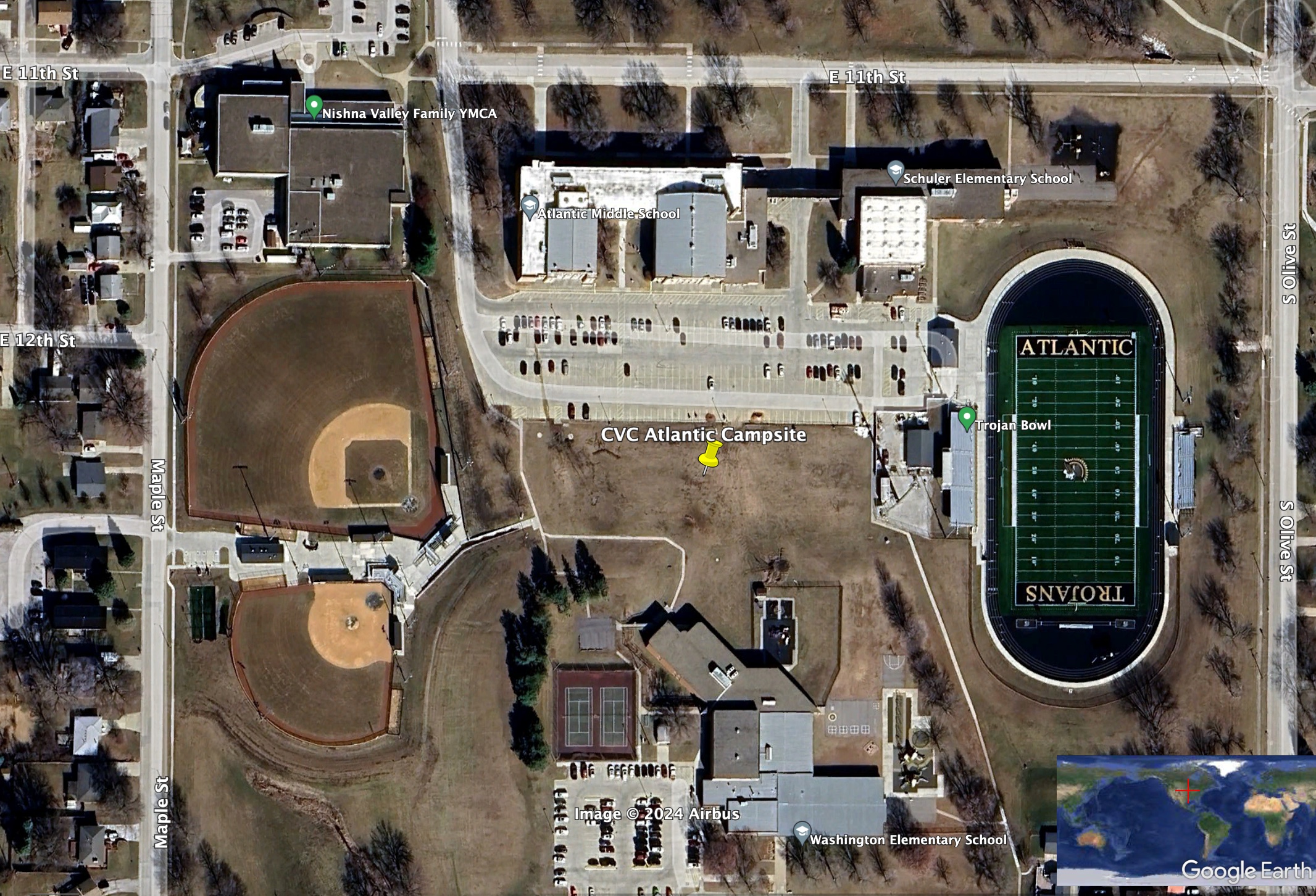 Approximate Street Address:
1100 Lynn St, Atlantic, IA
GPS Coordinates
Lat 41.398435
Lon -95.006273
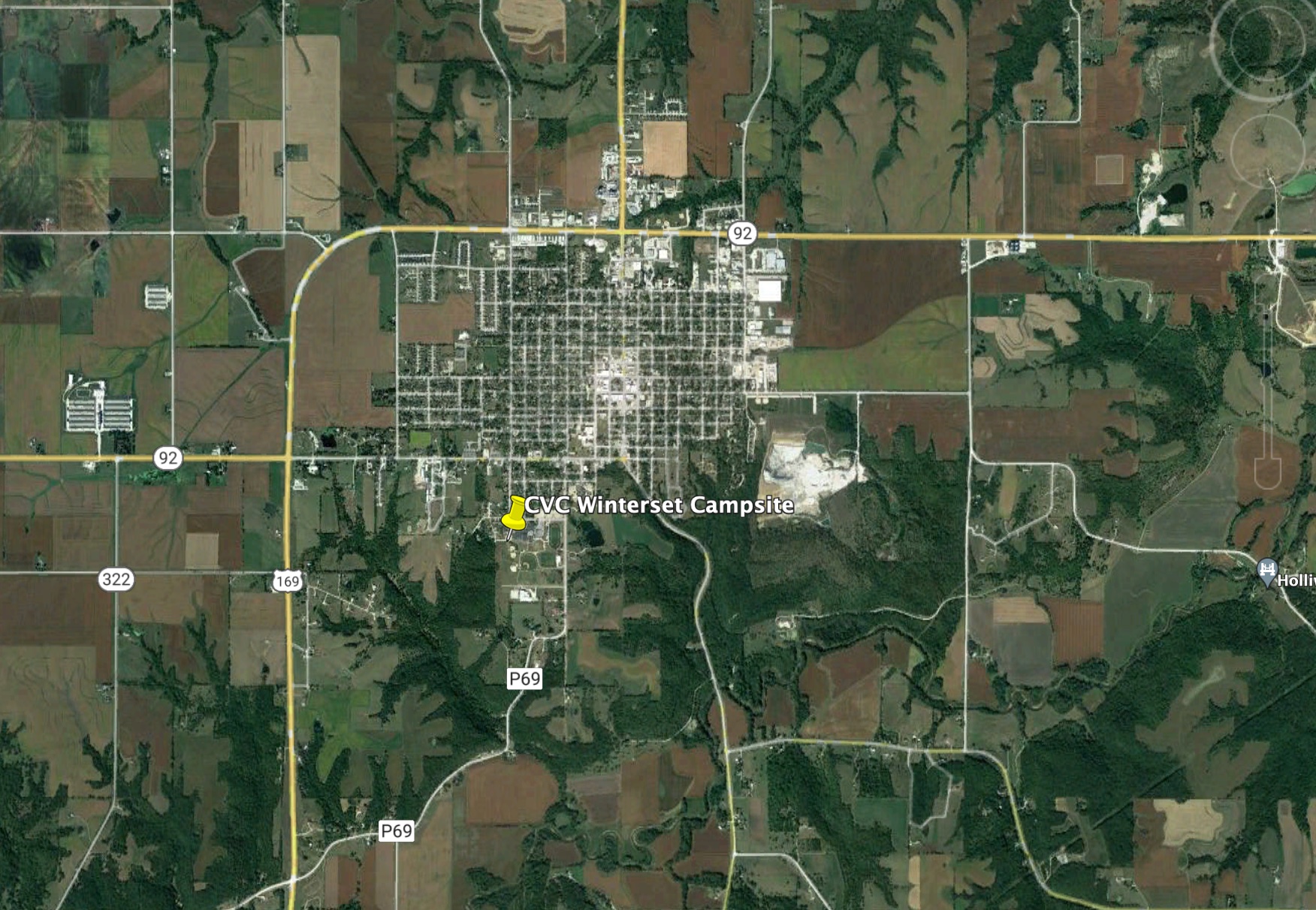 Winterset: Tuesday, 23 July 2024
Approximate Street Address
720 Husky Dr Winterset, IA
GPS Coordinates
Lat 41.325004
Lon -94.023264
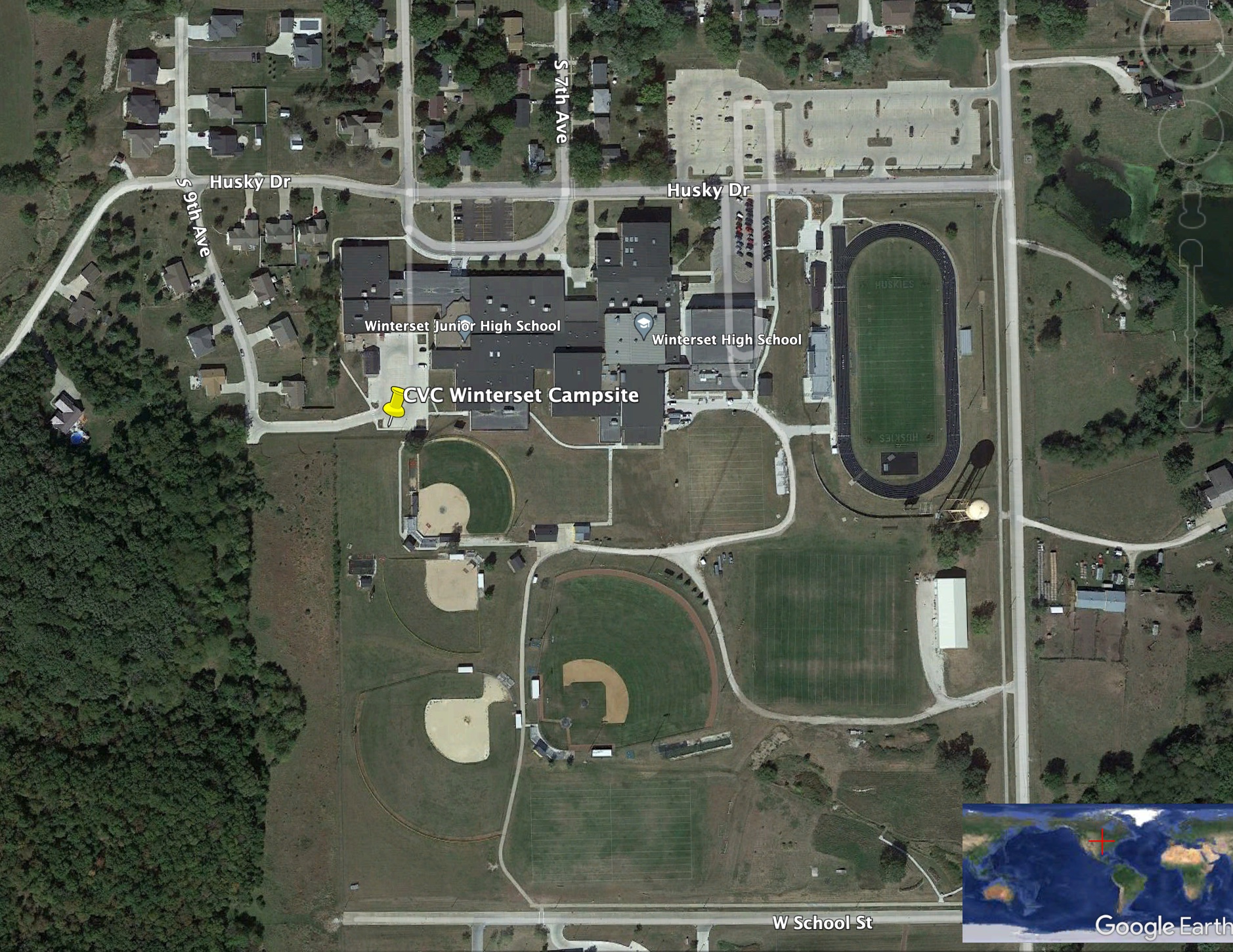 Winterset: Tuesday, 23 July 2024
Approximate Street Address
720 Husky Dr Winterset, IA
GPS Coordinates
Lat 41.325004
Lon -94.023264
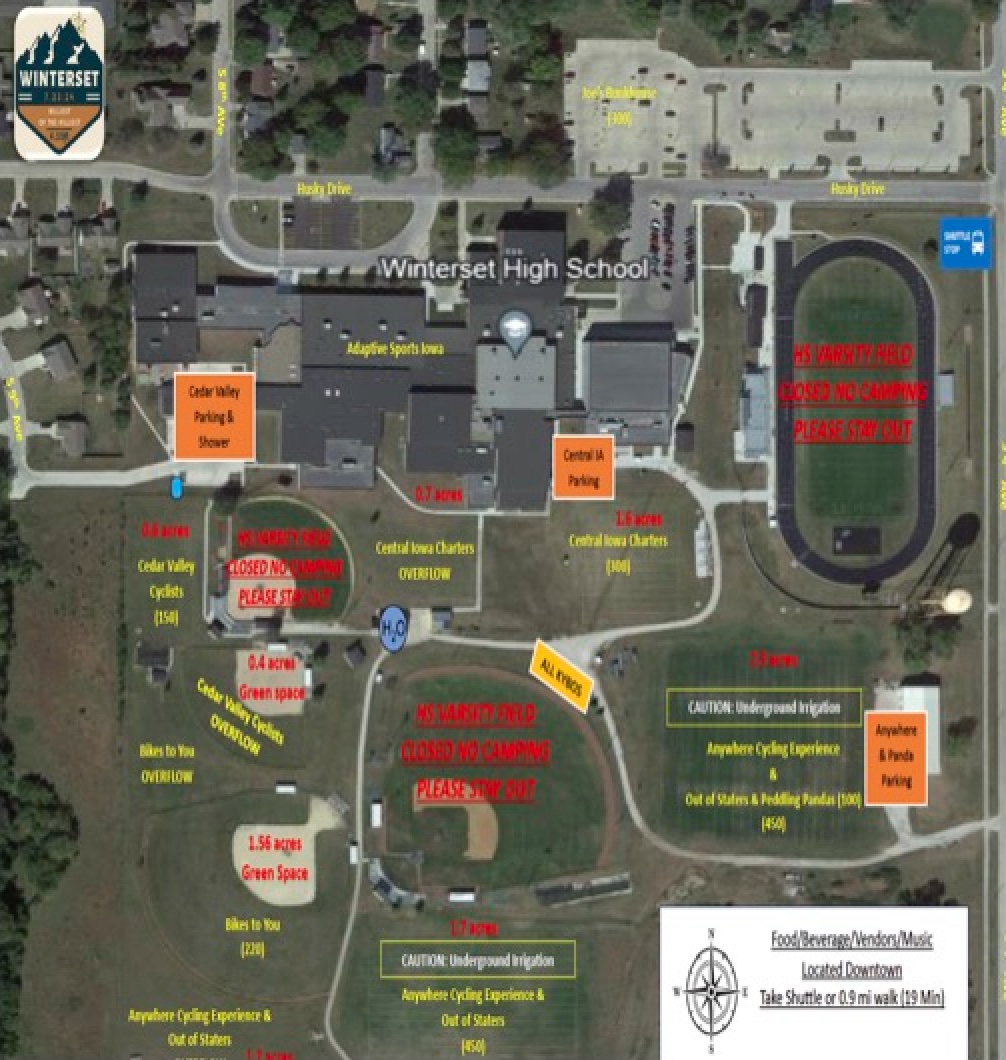 Winterset: Tuesday, 23 July 2024
Approximate Street Address
720 Husky Dr Winterset, IA
GPS Coordinates
Lat 41.325004
Lon -94.023264
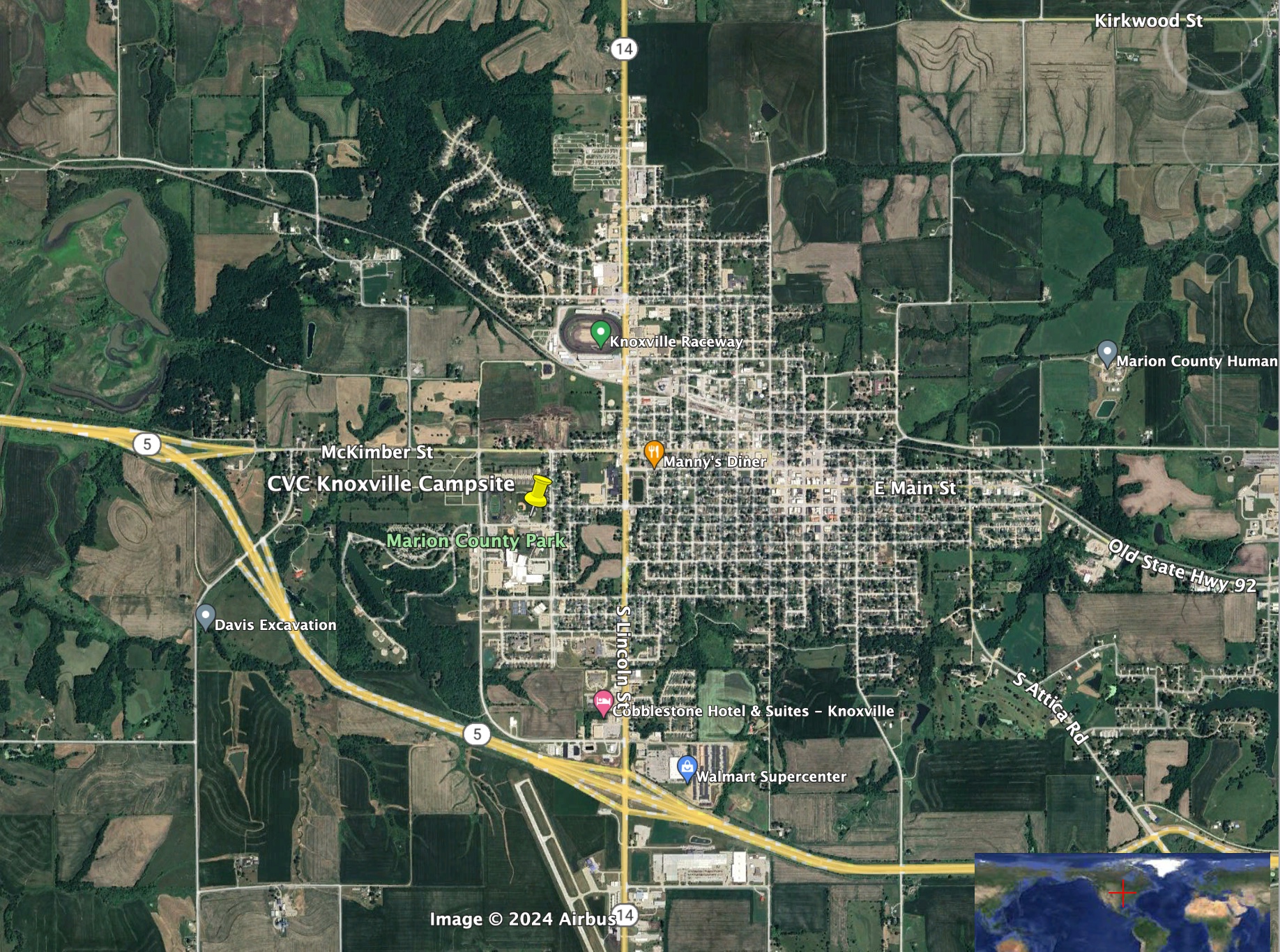 Knoxville: Wednesday24 July 2024
Approximate Street Address
1811 W Madison St, Knoxville
GPS Coordinates
Lat 41.317444
Lon -93.115811
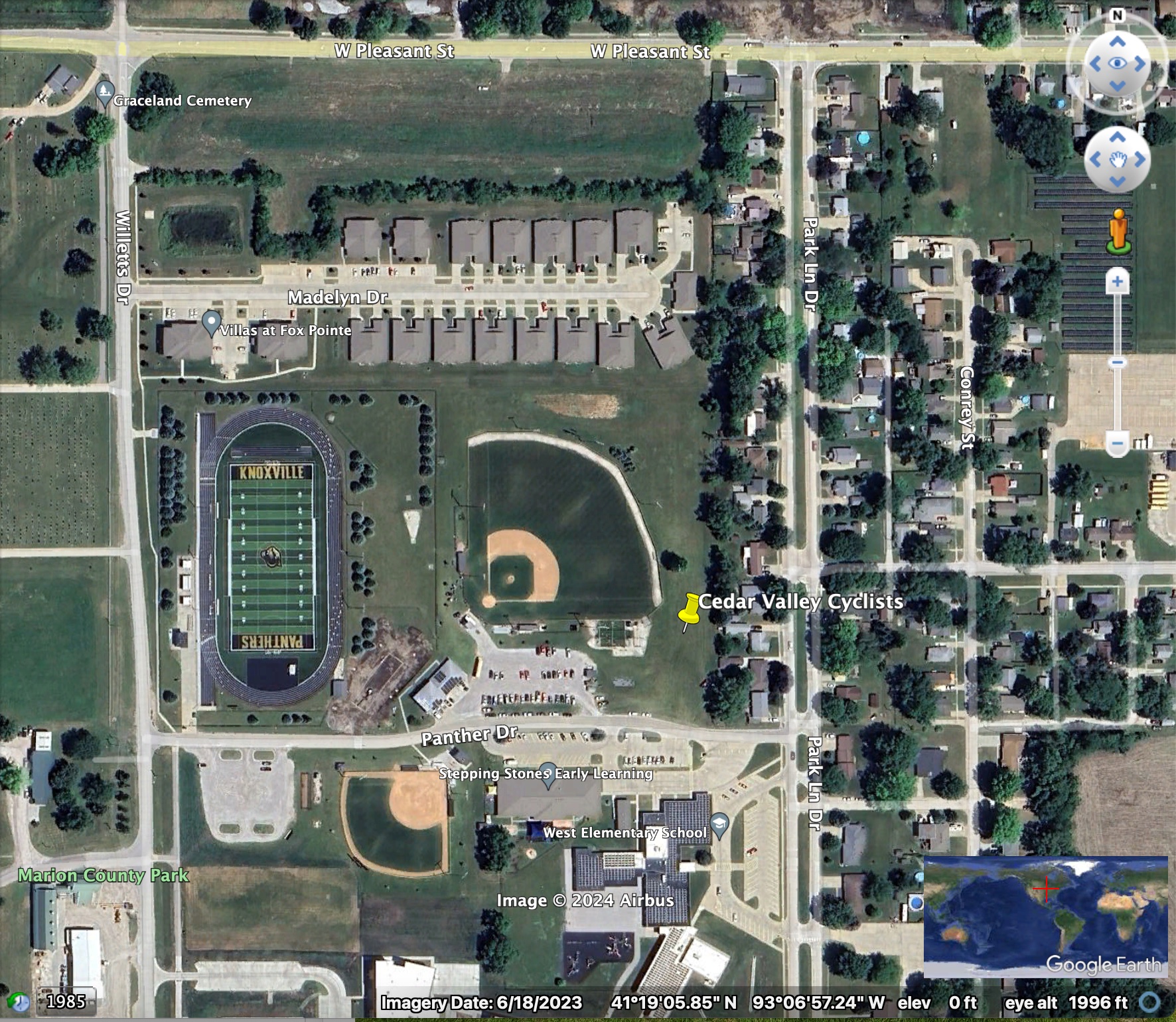 Knoxville: Wednesday24 July 2024
Approximate Street Address
1811 W Madison St, Knoxville, IA
GPS Coordinates
Lat 41.317444
Lon -93.115811
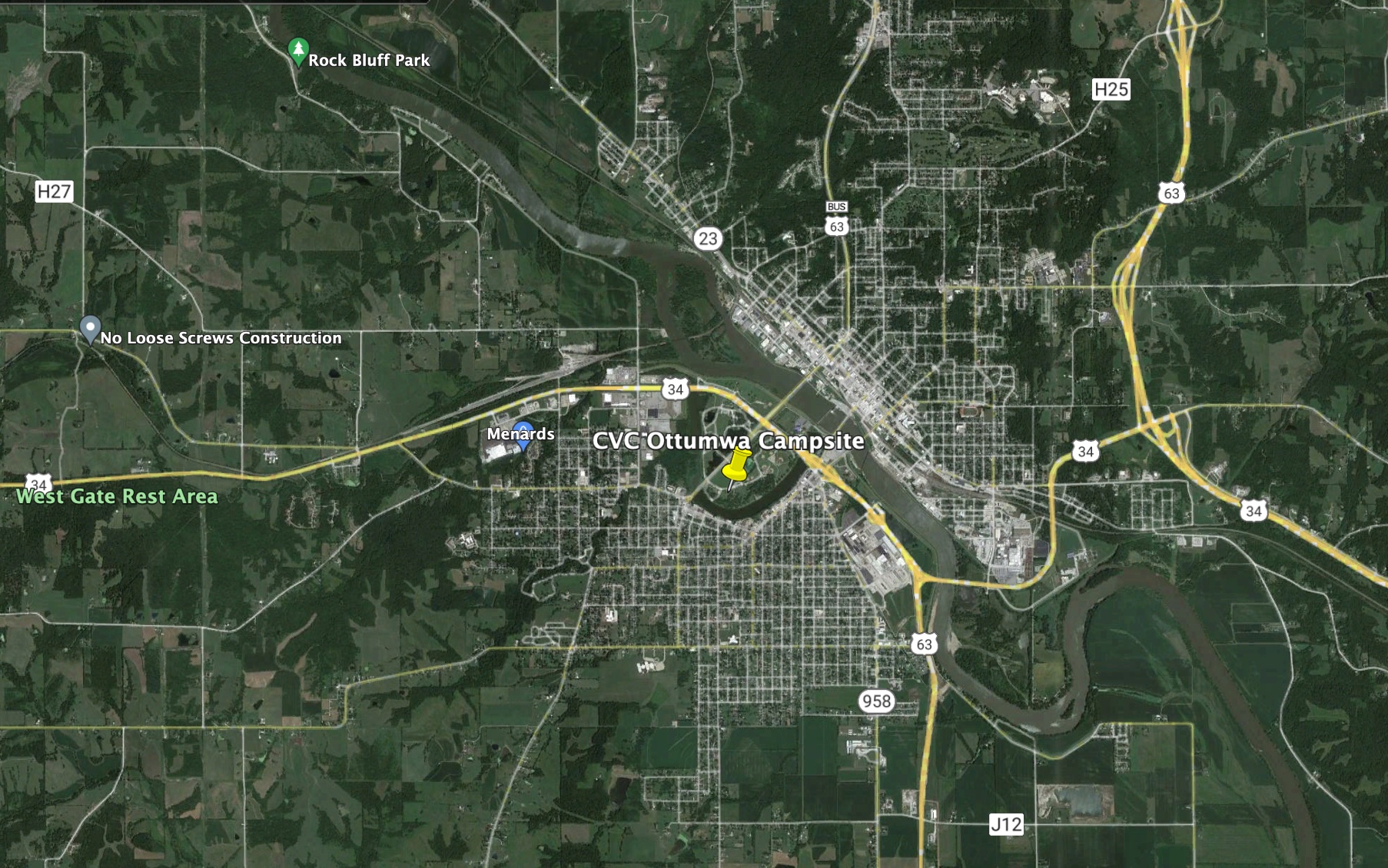 Ottumwa: Thursday, 25 July 2024
Approximate Street Address
Teal Dr, Ottumwa, IA
GPS Coordinates
Lat 41.00884
Lon -92.427599
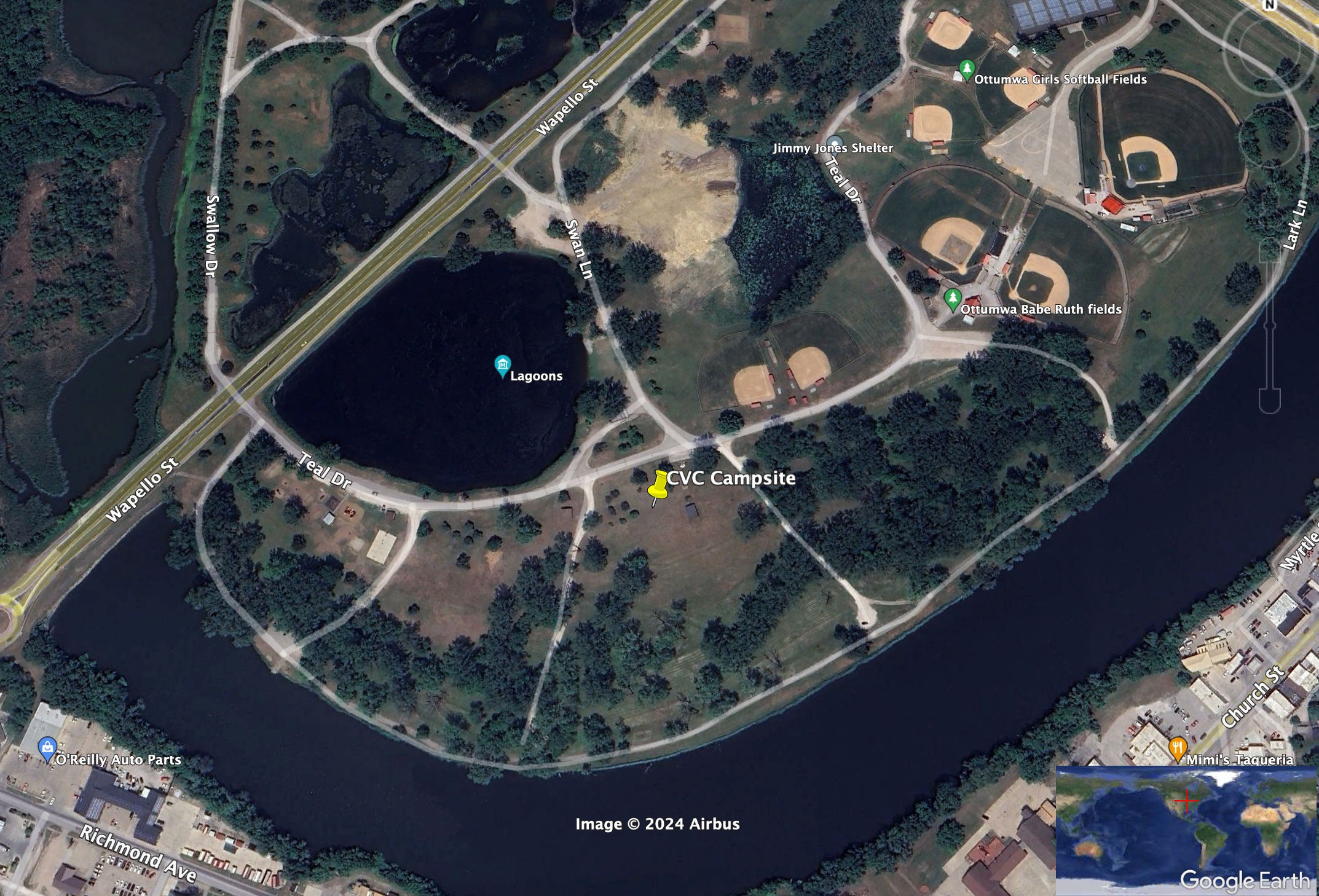 Ottumwa: Thursday, 25 July 2024
Approximate Street Address
Teal Dr, Ottumwa, IA
GPS Coordinates
Lat 41.00884
Lon -92.427599
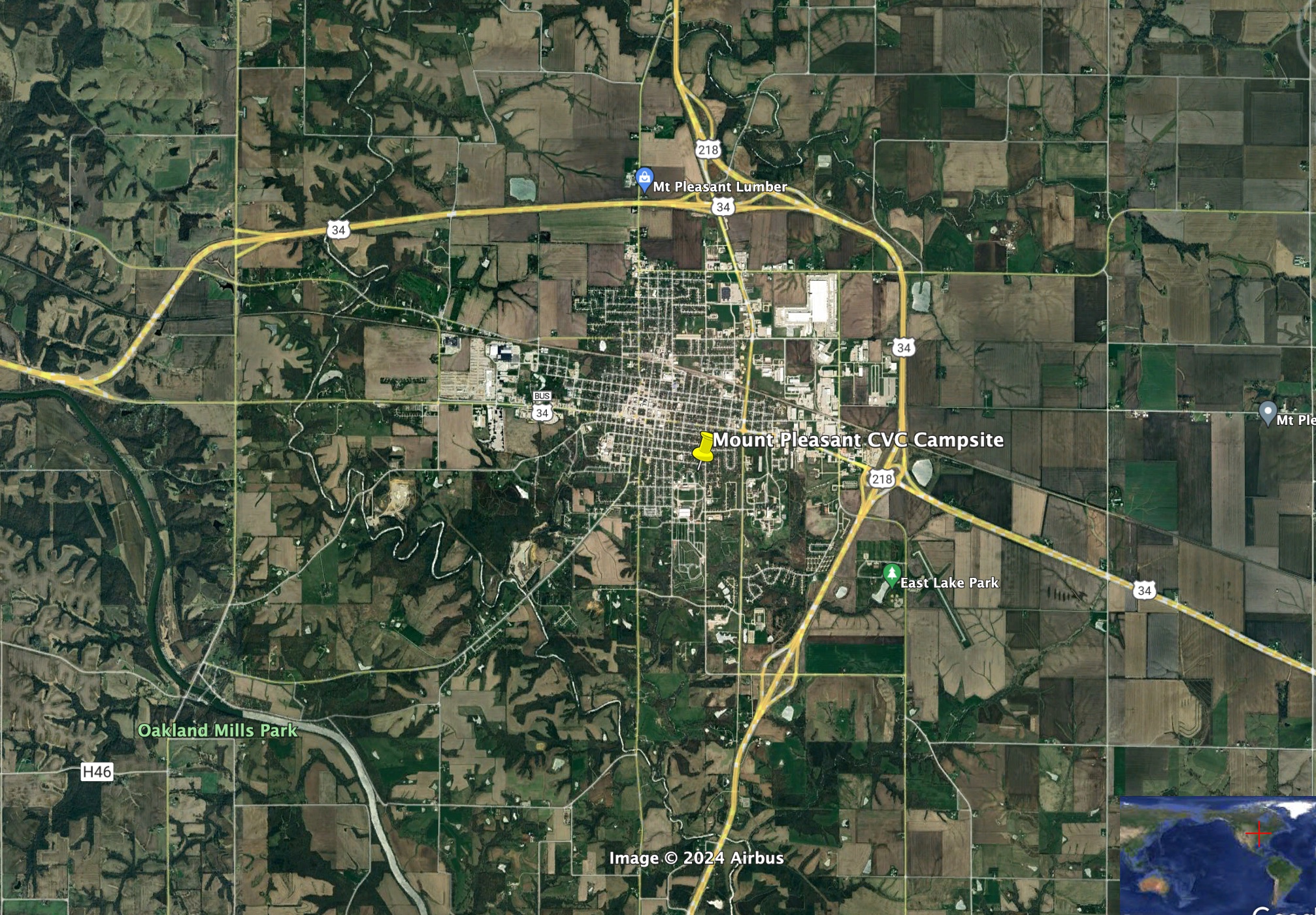 Mount Pleasant: Friday, 26 July 2024
Approximate Street Address
600 E Webster St. Mt Pleasant
GPS Coordinates
Lat 40.959706
Lon -91.545891
Mount Pleasant: Friday, 26 July 2024
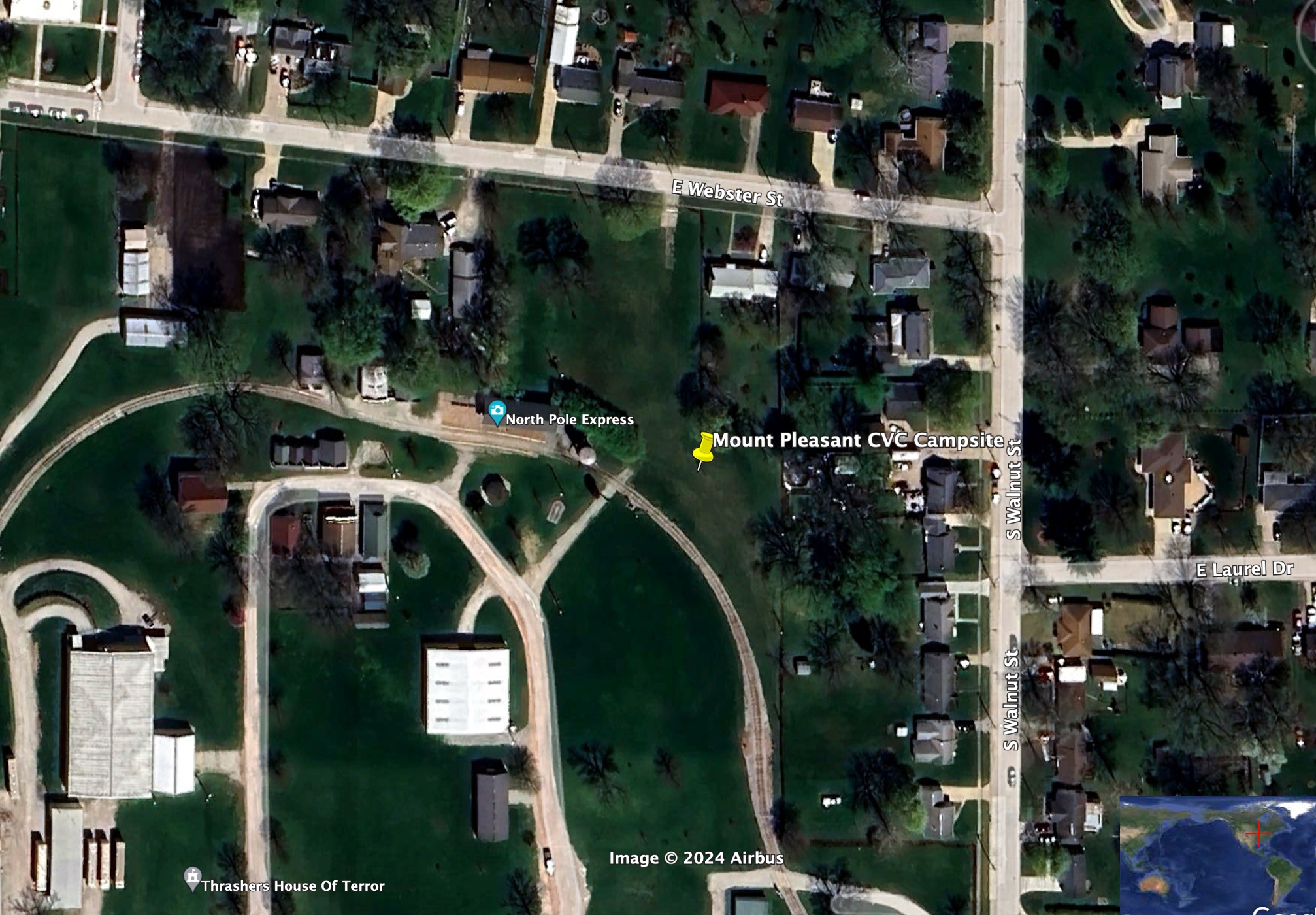 Approximate Street Address
600 E Webster St. Mt Pleasant
GPS Coordinates
Lat 40.959706
Lon -91.545891
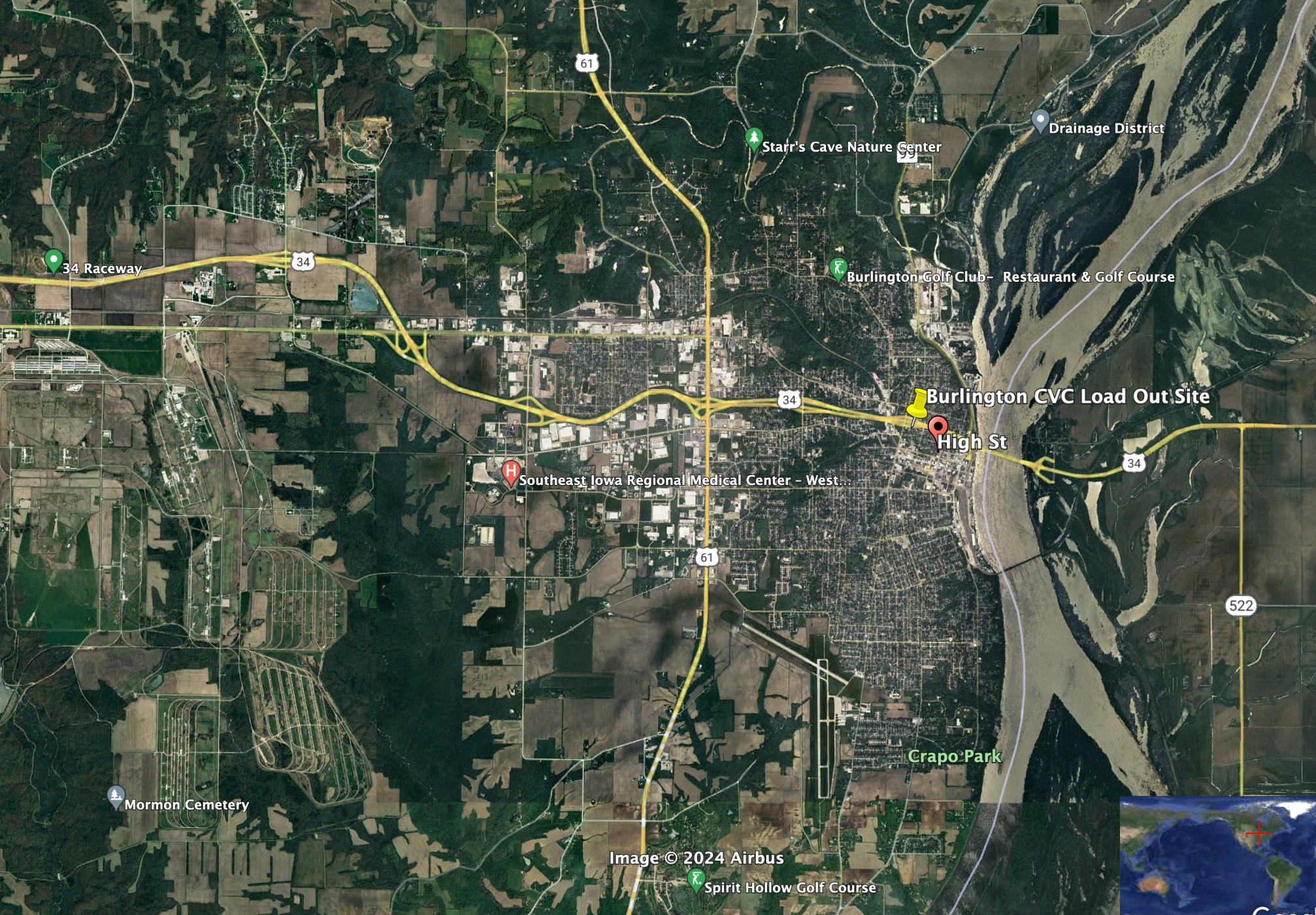 Burlington: Saturday, 27 July 2024
Approximate Street Address
High St Burlington, IA
GPS Coordinates
Lat 40.814984
Lon -91.109077
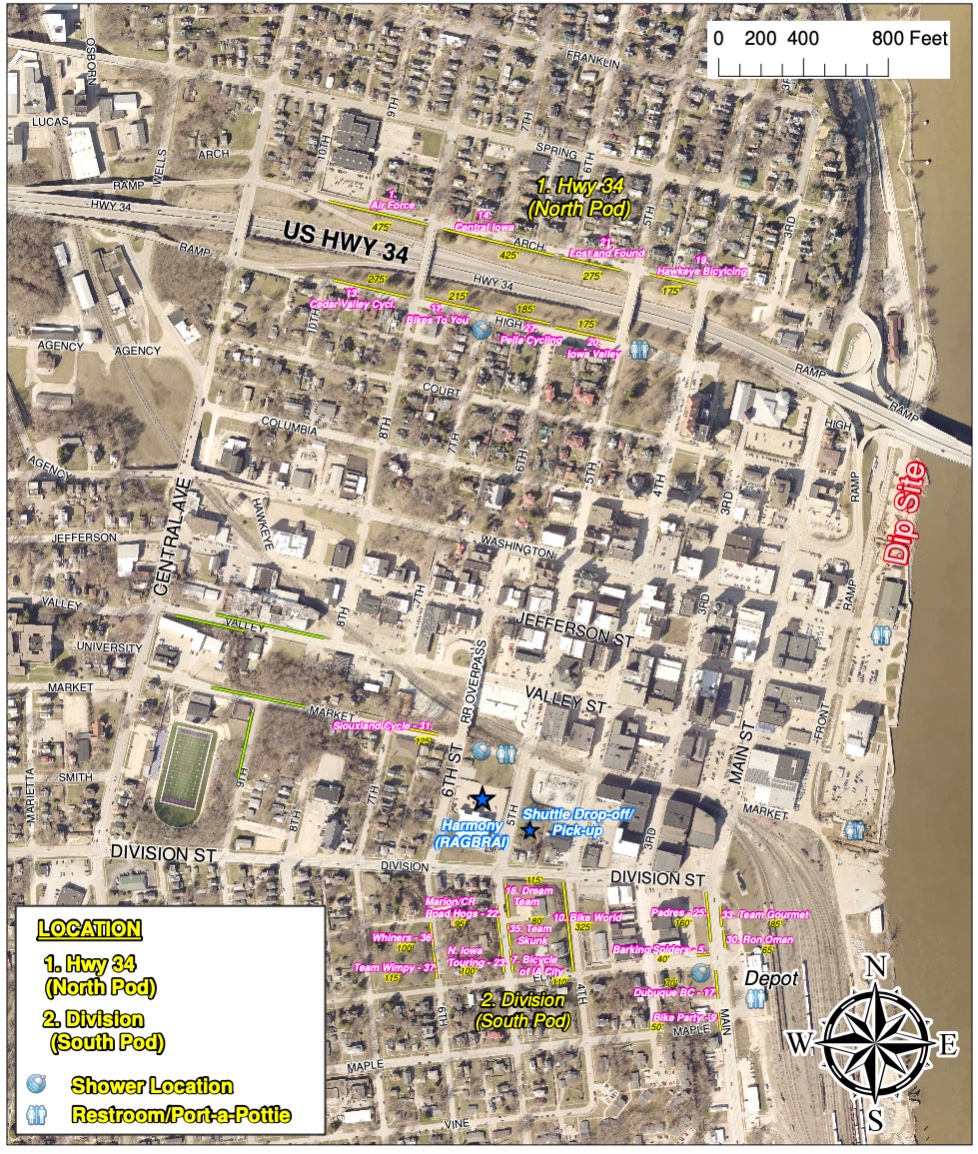 Burlington: Saturday, 27 July 2024
Approximate Street Address
High St  Burlington, IA
GPS Coordinates
Lat 40.814984
Lon -91.109077
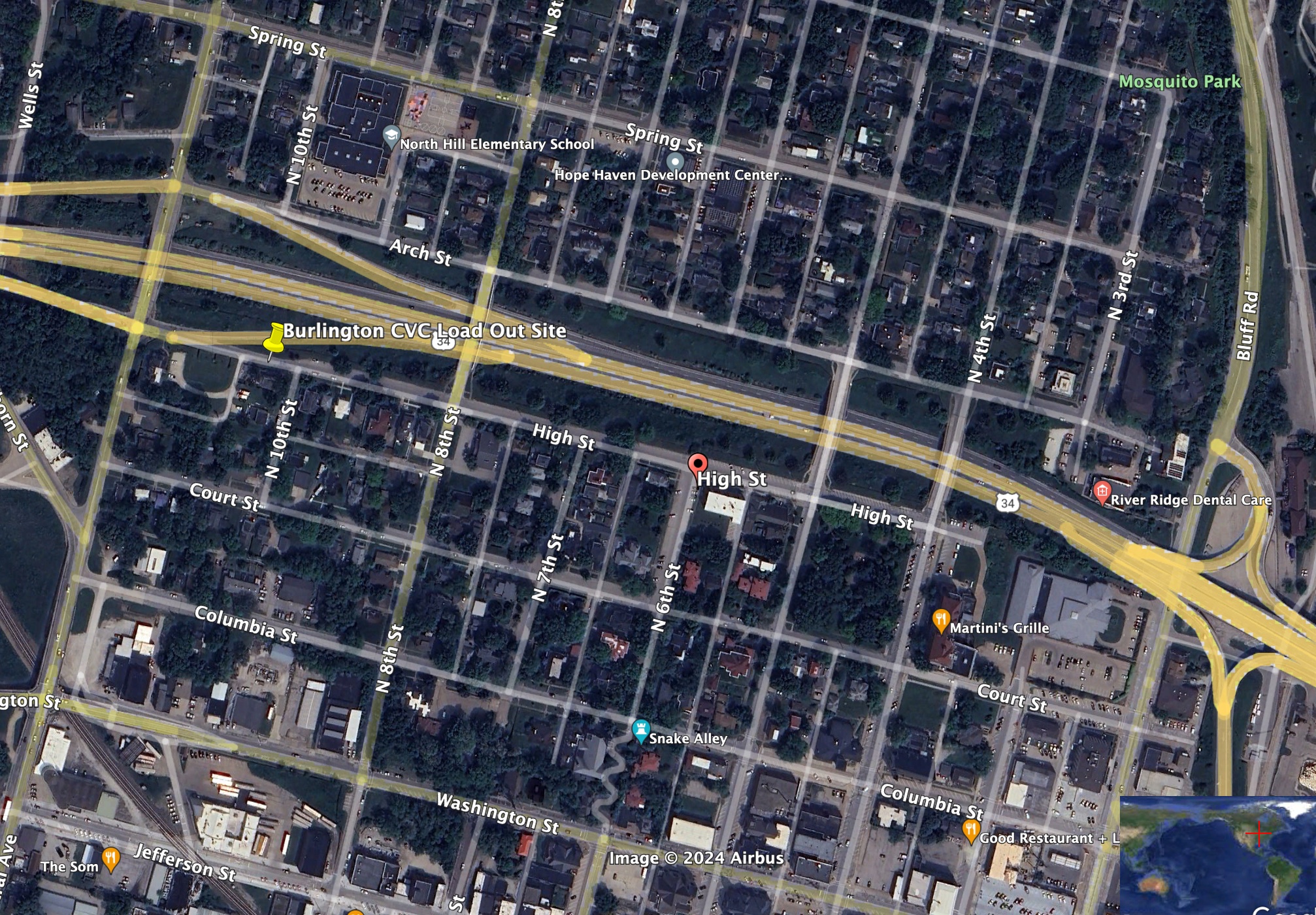 Burlington: Saturday, 27 July 2024
Approximate Street Address
High St Burlington, IA
GPS Coordinates
Lat 40.814984
Lon -91.109077